Positive Youth Development III:Youth Voice & Engagement
ACT for Youth                                              June 15, 2021
Zoom keeping
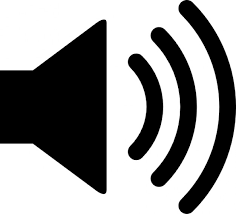 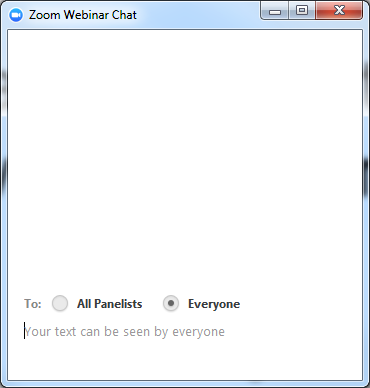 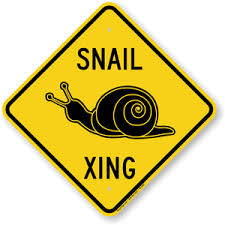 Audio. 
You control the volume. Please mute yourself during the presentation.
Experiencing delays?
Try closing out the other
programs running on your 
computer
Questions?
Use chat function. Post to Everyone.
Agenda
Recap – What is Positive Youth Development?
 Defining youth engagement
Examples of meaningful youth engagement
Challenging adultism
Questions & Resources
Recap: Positive Youth Development
A philosophy or approach that guides communities in the way they organize programs, supports and opportunities so that young people can develop to their full potential.
 Focus on building positive outcomes
 Youth voice and engagement
 Long-term involvement/Developmentally appropriate
 Universal/Inclusive
 Community-based/Collaborative
[Speaker Notes: Recap: We define positive youth development as an approach or philosophy that guides communities in the way they organize services, supports, and opportunities so that all young people can develop to their full potential. There are several key, research‐based principles underlying this approach:
 Focus on positive outcomes: We shift from preventing or fixing problems to creating positive outcomes such as competencies, connections and caring relationships, positive values and expectations, and meaningful participation. This also means that we use a strength‐based approach.
 Youth voice/engagement: We work with young people, not for them. We engage young people as partners, create youth‐adult partnerships, and listen to their expertise and perspective. This usually requires that we as adults become aware of and control the negative assumptions and stereotypes we might have of young people. (We call this negative posture “adultism.”) We will focus on youth voice and engagement today.
 Long‐term, developmentally appropriate involvement: As a community we have to support young people throughout their development – about 20 years – while adjusting to their changing developmental needs. Twelve year olds need different support and opportunities than 16 year olds. We also know that young people need extended exposure to programs and supportive adults to thrive; short‐term programs and opportunities are not as effective.
 Universal/inclusive: As a community we need to provide support and opportunities to all young people, not just to the high risk, targeted groups or the high achieving group. This does not mean, however, that we cannot provide additional support to young people who face extra challenges. In addition, research tells us that universal strategies are often very effective for high risk or high need youth.
 Community‐based/collaborative: As we discussed earlier, young people are interacting with a variety of social environments. For a positive youth development approach to succeed, non‐traditional community sectors such as businesses, faith communities, or civic organizations need to be involved. And this implies that we have to work together collaboratively.]
Youth Voice & Engagement -What does this mean to you? Why is it important?
[Speaker Notes: Let’s start by giving you a chance to reflect and talk about what youth voice and engagement means to you. How  have you involved young people in
decision making and meaningful roles at your work (present or past). 

Chat in

Debrief. People may mention
- Choice (mainly affecting young people themselves/younger youth)
- Voice (perspective/opinion)
- Participation (making contributions to / taking on responsibilities in carrying out projects)
- Governance (leadership, decision making at higher organizational levels)

You identified many ways young people can be actively engaged and empowered to influence projects,
programs, and organizations. There are many expressions of youth engagement, and there are different
levels of influence. And it usually happens in collaboration with adults. Typically, youth engagement
requires us to grant youth power they did not have before.]
Youth Engagement as Human Right
…the active and meaningful involvement of young people in all aspects of their own development and that of their communities, including their empowerment to contribute to decisions about their personal, family, social, economic, and political development (United Nations, 2007)
- Such engagement requires recognition of young people’s knowledge, perspectives, and experiences as valuable contributions to  decision making at all levels (United Nations, 2007)
- It requires structures and systems put in place by adults to support them (Patton et al, 2016)
[Speaker Notes: Why is it important? 
Agency and mattering, as we have learned, is important for development. The National Research Council made that clear in their report: The Promise of Adolescence in 2019.
Increasingly youth engagement is also seen as a human right. The United Nations made this point in their World Youth Report in 2007. But it requires adult support and recognition.]
Youth Engagement
… can be defined as involving youth in responsible, challenging action that meets genuine needs, with the opportunity for planning and/or decision-making affecting others…         
there is mutuality in teaching and learning (between youth and adults) and … each group sees itself as a resource for the other and offers what it uniquely can provide.
		   
                                       National Commission on Resources for Youth, 1974
[Speaker Notes: We use an older definition of youth engagement that goes back to the National Commission on
Resources for Youth (in 1974)
Youth engagement is defined as “…involving youth in responsible, challenging action that meets genuine needs, with the opportunity for planning and/or decision‐making affecting others…there is mutuality in teaching and learning [between youth and adults] and … each group sees itself as a
resource for the other and offers what it uniquely can provide.”
We promote this definition because it highlights youth and adults collaborating and acting together to effect change. This is different from simply handing over all decision making to youth – a common misinterpretation of youth engagement. By working together and sharing their expertise and unique perspectives, both youth and adults benefit and learn from each other.]
Examples of Youth Engagement?
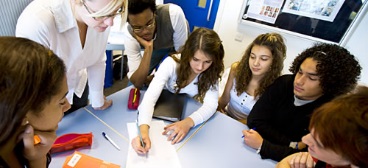 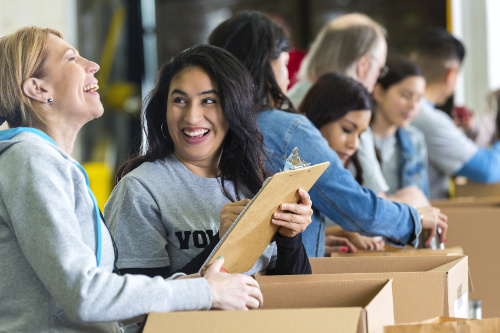 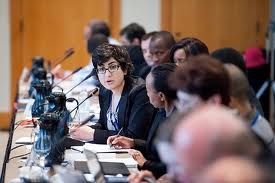 [Speaker Notes: What does youth engagement look like? Let’s take a look at a few examples.]
Examples of Youth Engagement
Youth in Governance
Forum  for Youth Investment: Building Effective Youth Councils http://www.readyby21.org/resources/building-effective-youth-councils 

Social Activism
Akiva, et al. Reasons youth engage in activism programs: Social justice or sanctuary? Journal of Applied Developmental Psychology 53. August 2017 https://www.researchgate.net/publication/320107376_Reasons_youth_engage_in_activism_programs_Social_justice_or_sanctuary
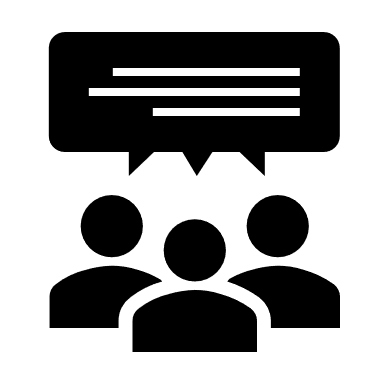 [Speaker Notes: Young people can be involved in governance in their communities, in agencies or schools.
These links will give you concrete examples as well as outcomes.

- The first link a report by the Forum for Youth Investment on city or statewide youth councils across the country. It provides examples, scope of work, best practices, and other resources.
The second link is to an article that discusses young people’s engagement in social activism and justice.]
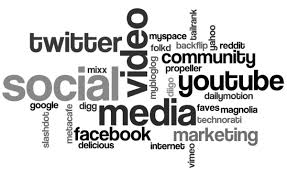 Youth in Media/ Education
Video PSAs: Example: The Accidental Bully  https://www.youtube.com/watch?v=97de0hsC7xI&list=UUSS0AF2Eg9Bbbq4QpmjasMw 
  How Youth Learn: Ned’s GR8
http://www.whatkidscando.org/featurestories/2013/01_how_youth_learn/index.html
[Speaker Notes: Given young people’s easy grasp of digital technologies, we want to highlight a few examples of how
young people can be involved in meaningful ways to advocate or educate using new technology.

The first example is a video public service announcement put together by young people in NYC to
educate youth about the use of social media. The second example is a brief, narrated animation that
young people helped develop to educate adults about how teens learn. 
Let’s watch the video PSA: Accidental Bully

Discuss using media for youth voice.]
Meaningful Roles for Young People
Leadership Positions   Voting Board Members

Board Committees (Hiring, Program)
Shared Leadership
Youth Forum    Youth Advocacy   Consultants

Youth Advisory Group   Media   Focus Groups
Voice &
Consultation
Peer Education   Peer Mentoring   Youth Facilitators
 
Community Service Projects    Youth Theater
Participation
[Speaker Notes: These were just a few examples of how young people can be actively involved in decision making – taking on responsibilities that impact other people and organizations. We would like to introduce the model of youth engagement shown here, adapted from the Youth Commission in
Hampton, Virginia.
There are more opportunities for young people in the bottom level, Participation. In this category young people learn to plan, make decisions, implement, and evaluate on an action‐oriented and concrete level. Usually projects have a clear timetable and results can be seen quickly. The overall scope of projects is
typically set by adults.
The second level, Voice and Consultation, highlights youth opinions, as youth are encouraged to express their perspectives on an issue. Young people are the experts here, and take on the role of consultants. This role requires different skills from those used to complete tasks, projects, and service training.
Results might not be apparent right away.
The third level, Shared Leadership, requires many skills and youth motivation. It is more abstract and less action‐oriented than other roles, and results might be long‐term. Fewer young people are likely to be interested and skilled enough to move into these positions. This is also true for adults – fewer adults
have the motivation and skills to be in leadership positions. Recruiting young people to the Board of Directors to establish youth voice in the agency might be tempting, but it is typically not successful without extensive preparation and support efforts for youth and adults.

We use this model because it shows that there are many opportunities for young people to get involved according to their interests and skills. The model also provides a path for growth and future opportunities. Young people are more likely to get started with concrete, action‐oriented projects that
provide them with skill‐building opportunities. As they get to know the agency as well as their own potential and interests, they can move up to different positions and responsibilities at higher levels of impact.
Ask if they have any questions or comments]
Scenario: Youth on Hiring Committee
You want to bring young people onto the hiring committee for youth workers. You want them to be part of the hiring process from beginning to end: reviewing the job description, recruitment materials, and applications, as well as interviewing and decision making.
You need to convince the administrators …
Name Benefits
Anticipate Challenges
[Speaker Notes: Let’s put this to the test… read scenario.
Click – chat in the benefits 
Click – chat in the anticipated challenges]
Benefits for Youth
Civic Development (skills, attitudes, awareness)

Social/Emotional Development (belonging, efficacy) 

Vocational Development (skills, social capital)
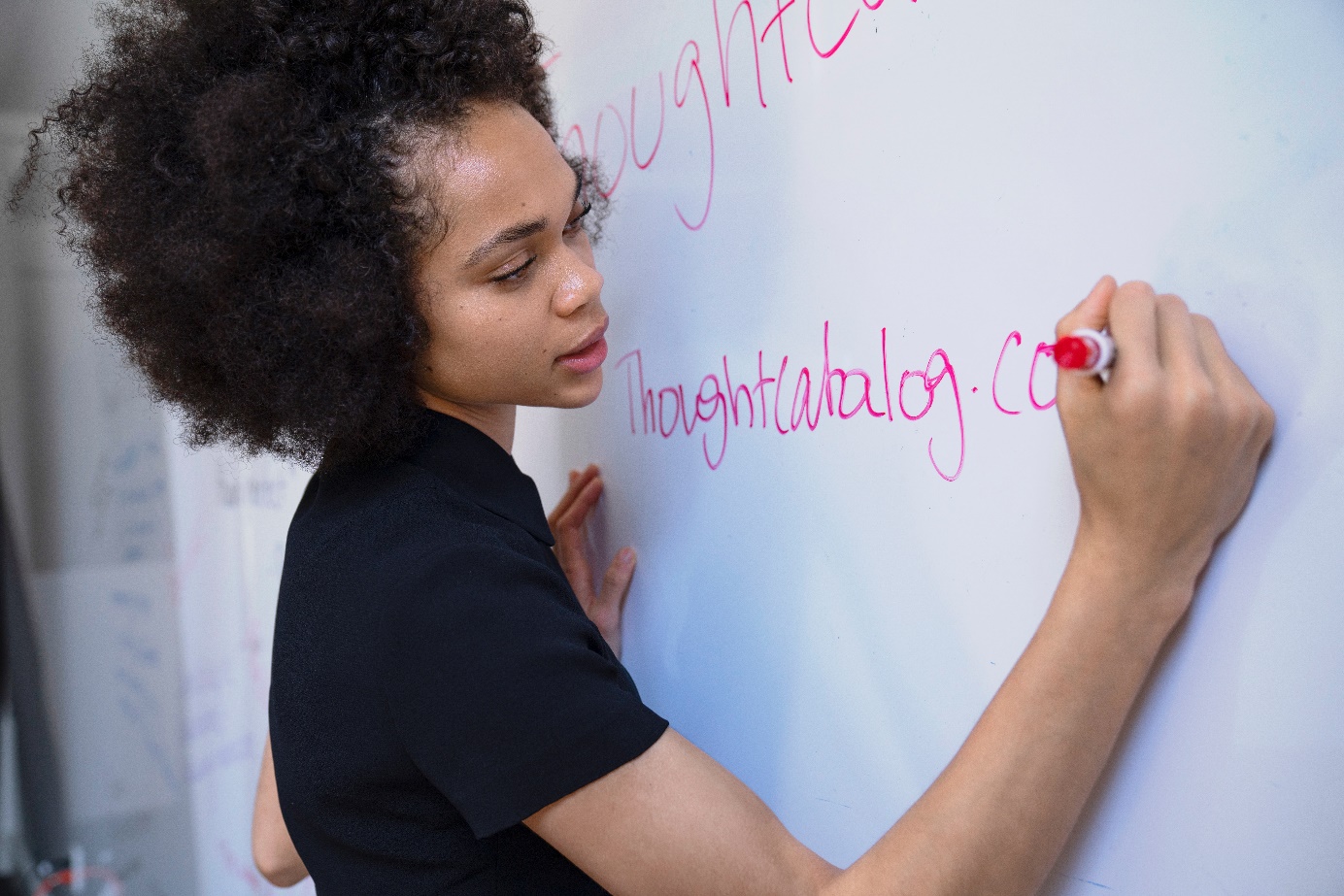 [Speaker Notes: We know that establishing youth engagement in your program or agency might be a challenging task. It will be helpful if you have supportive research that backs you up and provides you with some extra ammunition to make your case. What are the benefits for young people?
Research tells us that they will gain competence in civic engagement, skills, and knowledge. They will enhance their social and emotional skills and develop greater sense of efficacy and belonging. And they will learn skills that promote their vocational development as well as knowledge of the community and
its social institutions.]
Benefits for Adults, Organizations, and Communities
Professional Development (skills, confidence)
Social/Emotional Development (connectedness) 
Organizations reflect & respond to youth concerns 
Organizations are more appealing to potential funders
Public policies/programs are more effective & equitable
New coalitions emerge to address issues
https://fyi.extension.wisc.edu/youthadultpartnership/files/2012/12/Youth_in_Decision_Making.pdf
[Speaker Notes: Review slide. 
Refer to Shep Zeldin’s monograph, summarized in the “Youth in Decision‐Making” handout. Stress that youth engagement is beneficial for youth organizations; it gives them authenticity and credibility as youth service organizations.(link on page)

From experience we know that efforts to establish meaningful roles in organizations often encounter resistance and skepticism. By knowing the benefits for youth, adults, and organizations, you can make a strong argument to co‐workers and administrators for creating these roles.]
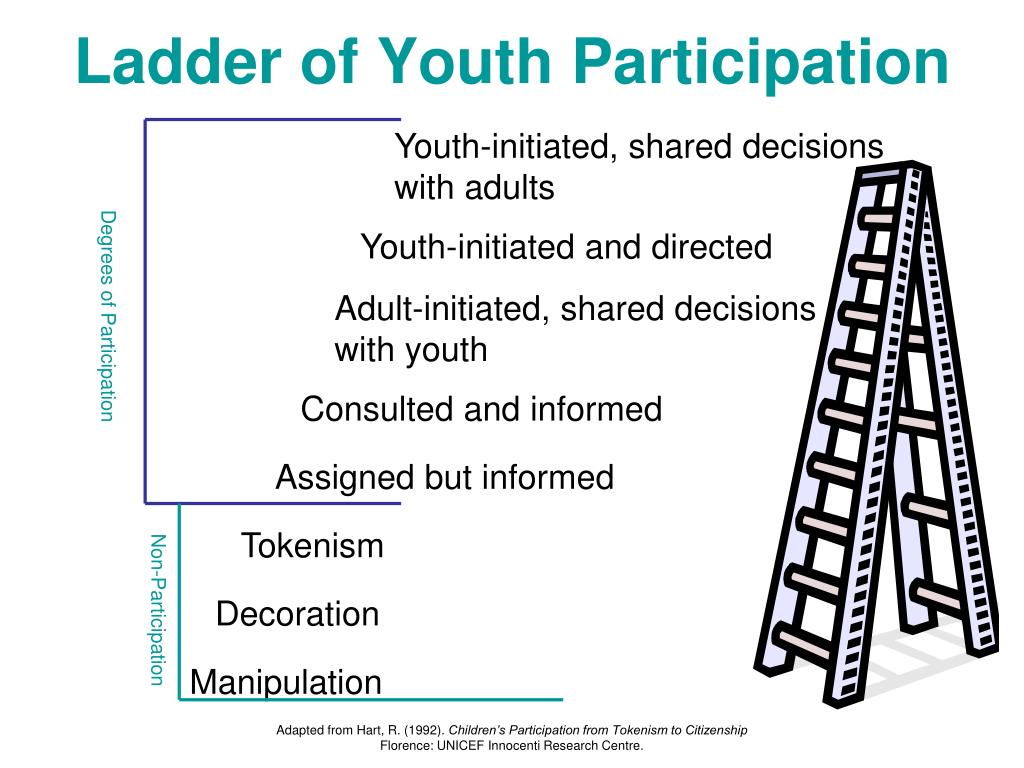 https://www.unicef-irc.org/publications/pdf/childrens_participation.pdf
[Speaker Notes: Roger Hart introduced this ladder of youth participation or engagement many years ago. Drawn from his international youth work he recognized the youth adult partnership is not easy to establish. Often adults have trouble sharing control with young people and consciously or unconsciously jeopardize a real partnership.
The bottom three steps are non-participation. Sometimes adults ask young people to the table but they don’t really take them seriously. The want to create the image of youth engagement, but it is only decoration or a token gesture.
The other steps are different ways of engaging youth in decision making. They reflect different degrees of providing support and sharing control.
The ladder may be a helpful tool to gauge where your program or agency is in regards to youth engagement and to avoid tokenism, decoration and manipulation.]
Think back to your teen years - Have you experienced adultism?
[Speaker Notes: Raise your hand if 
- your dress or appearance was ever criticized or ridiculed by an adult
 
• you ever felt that your racial or ethnic group, your gender, your religious or cultural heritage or some other group that you are a part of was not represented, was represented inaccurately, or was put down in the curriculum you were taught
 
• you ever received the message from a teacher, a student, or an administrator that people like you were not normal, were lazy, were not intelligent, or were otherwise different or inferior and therefore not deserving of full respect
 
• you ever received the message that there was something different and wrong about your family, that it wasn’t normal, or that your family was inferior because of class, race, gender, sexual orientation, religion, or other kinds of difference

• you were ever disciplined unfairly, arbitrarily or inappropriately by an adult and could not challenge it because you were a young person

• you were ever the object of a degrading comment or put down or made to feel ashamed or humiliated by a teacher or by another young person]
Obstacle: Adultism
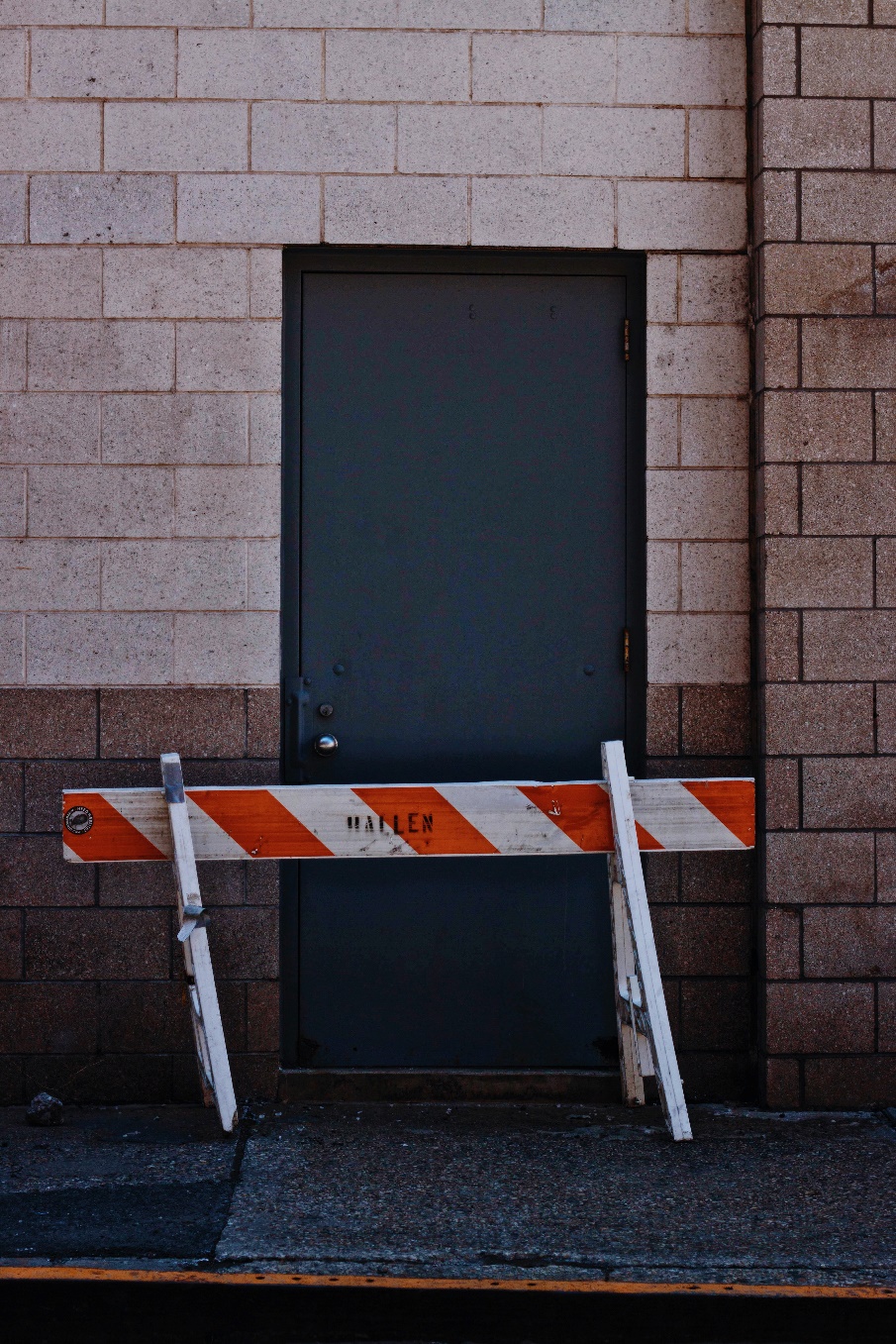 …the behaviors and attitudes which flow from negative stereotypes adults hold about youth.                            
						
John Bell, 1995
http://nuatc.org/articles/pdf/understanding_adultism.pdf
[Speaker Notes: Not taking young people seriously, disrespecting young people because of their age and lack of experience - we call this attitude “adultism”: our negative assumptions, behaviors, and attitudes towards young people. Adultism is a powerful issue that is strongly embedded in society, and manifests itself in different ways.
Parents sometimes react negatively to the concept of adultism. We recognize that in highly stressed communities, adults may need to maintain a strongly authoritative role in order to keep young people safe. Strict rules that are explained and enforced respectfully do not fall into the category of “adultism.”]
Manifestations of Adultism
Dysfunctional Rescuing
Blaming the Victim
Avoidance of Contact
Denial of Distinctiveness of Youth Culture
Denial of the Political Significance of Adultism

      Advancing Youth Development (AYD) Curriculum
[Speaker Notes: Dysfunctional Rescuing
We help young people because we assume that they cannot help themselves, or we help them in such away that it limits their ability to help themselves. The result is that young people are ultimately set up to fail.
Blaming the victim
We assume that the behavioral problems of young people are solely their responsibility. We do not consider that many young people have grown up in poverty,  in dangerous neighborhoods, in poor schools, and among adults who are unable to care for them. As a result young people do not get the adult support they need.
Avoidance of contact
There is lack of regular social or professional contact with young people and a lack of effort to learn about youth and the environments they live in. This leads to adults creating programs based on their own needs, not on the needs and interests of young people.
Denial of cultural differences
This is often motivated by egalitarian ideals involving age‐blind or color‐blind approaches. Age and cultural differences are assumed to be superficial. As a result young people are denied the chance to express themselves, to bring their own skills, beliefs, or lifestyles into settings.
Denial of political significance of adultism
This indicates a lack of understanding or denial of the social, political, and economic realities of young people. It also involves discounting the fact that youth are not treated as equals or as real people in many of the settings where they live.]
Defeating Adultism
Self-Reflection

 Check your biases: Harvard’s Implicit Test https://implicit.harvard.edu/implicit/selectatest.html 

 Deconstruct adultism
[Speaker Notes: Adultism like many biases are often hidden or unconscious. So how do we manage this.
For one, it is helpful to think back to your own teen years (as we just did) and remember your own experiences and how it made you feel.

Checking our own biases is really important. The Harvard Implicit test can be done online. You can check your attitudes on youth, but also on race, sexual orientation, weight. Being aware of our own hidden biases is the first step to think about strategies to counter them. For example if you know that you are biased about young people who are overweight, you can question your own actions (the actions you were planning) before you engage with young people who are overweight. Would I do the same thing if it involved another youth who is not overweight.

Another strategy could be to deconstruct adultism with your program team - using the different types of manifestations we discussed.]
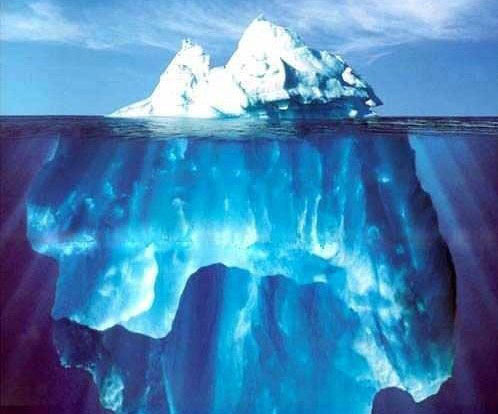 Edgar
Schein’s 
Concept
of
Culture
Artifacts– Visible, tangible expressions (where people park, who gets what offices, doors open or closed, décor, dress code…)
Espoused Values —What the organization tells the world (and itself) it believes in and stands for.
Values in Use —What the organization follows and enacts in its actual practices and decision-making.
Basic Assumptions —The taken-for-granted “way we do things around here” that are not normally brought to consciousness, let alone questioned, and which guide and shape the way the organization organizes itself.
[Speaker Notes: Making youth engagement, youth adult partnerships work requires also organizational support. I would like to introduce you to Edgar Schein’s concept of organizational culture which explain this a bit better.

Edgar Schein is one of the leading thinkers in re: organizational culture. He identifies four layers that are valuable in assessing org. culture:
(click) Artifacts – these are attributes of culture we can see walking around such as where people park, who gets a certain office, dress code, etc.
(click) Espoused values – this is how the organization portrays itself to the world – written material, communications that describe the values the organization aspires to;  example “We put people first”.
(click) Values-in-use – this represents the values that influence how in real time the organization makes decisions, distributes power etc. The degree of disconnect between espoused values and values-in-use determines level of trust, perception of fairness and integrity.
(click) Basic assumptions – this is the organizational unconscious, accumulated over time, embedded in thinking and operations. They form the basis for judging and discarding new ideas. “Unwritten rules” “oughtness”.- most likely the biggest challenges to any attempt to introduce new concepts and strategies in an organization.

When it comes to empowering young people, sharing power with young people I would venture to say that the basic assumption here is that young people don’t have the knowledge, the experience to be in decision making roles. They are just not ready or cannot be trusted due to their age and inexperience. So even when organizations say they believe in youth engagement, there might be ‘unspoken’ resistance.]
Poll: Youth-Adult Partnerships
Think about your own agency or program and respond to the following statements. Check off which feels right to you.

A. The idea of engaging youth in decision making excites me.
B. Youth have the right to be heard on matters impacting their lives.
C. The idea of engaging youth in decision making makes me nervous.
D. Our program/agency regularly solicits the input of young people.
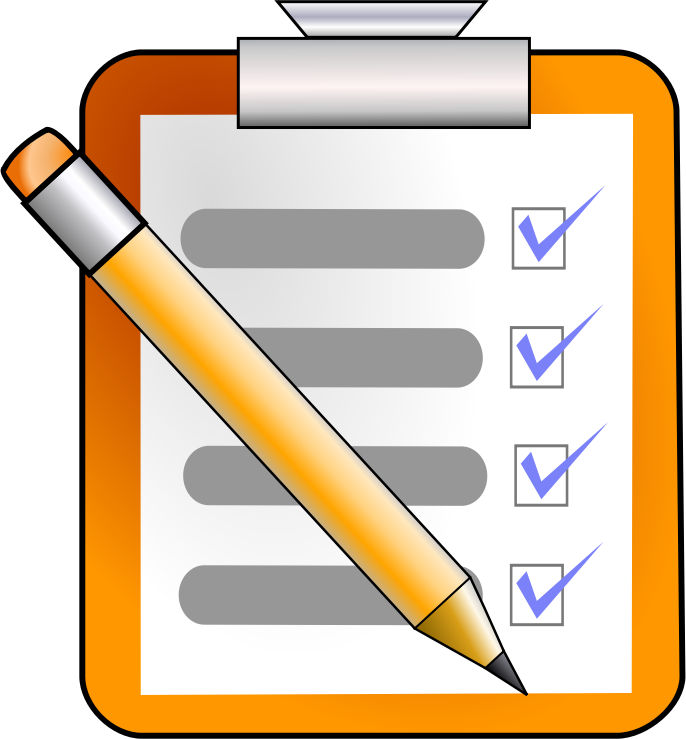 [Speaker Notes: Let’s do a poll to see how you see your organization  does on youth adult partnerships.]
Preparing Adults
Being Y-AP Savvy: 
A Primer on Creating & Sustaining Youth-Adult Partnerships

http://fyi.uwex.edu/youthadultpartnership/files/2011/02/YAP-Savvy12.pdf
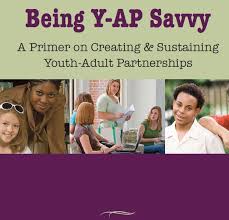 [Speaker Notes: Establishing youth adult partnerships in organization takes effort and work, especially with adults. Shep Zeldin and his colleagues at the University of Wisconsin-Madison (we have been working with for quite some time) developed this primer or handbook to assess and think about where your organizations stands, and plan and prepare organizations for youth adult partnerships. It’s a hands-on guide that is available online.]
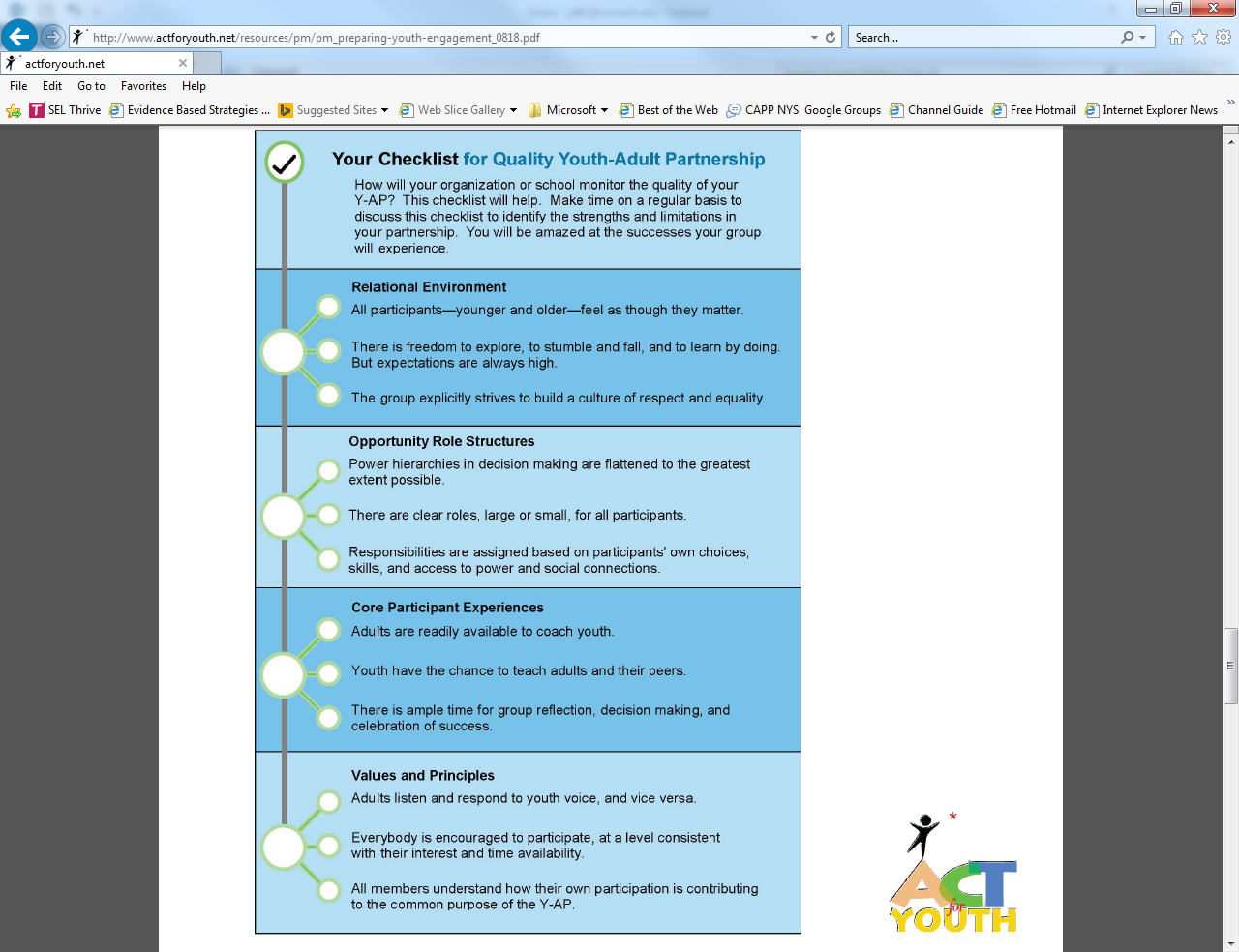 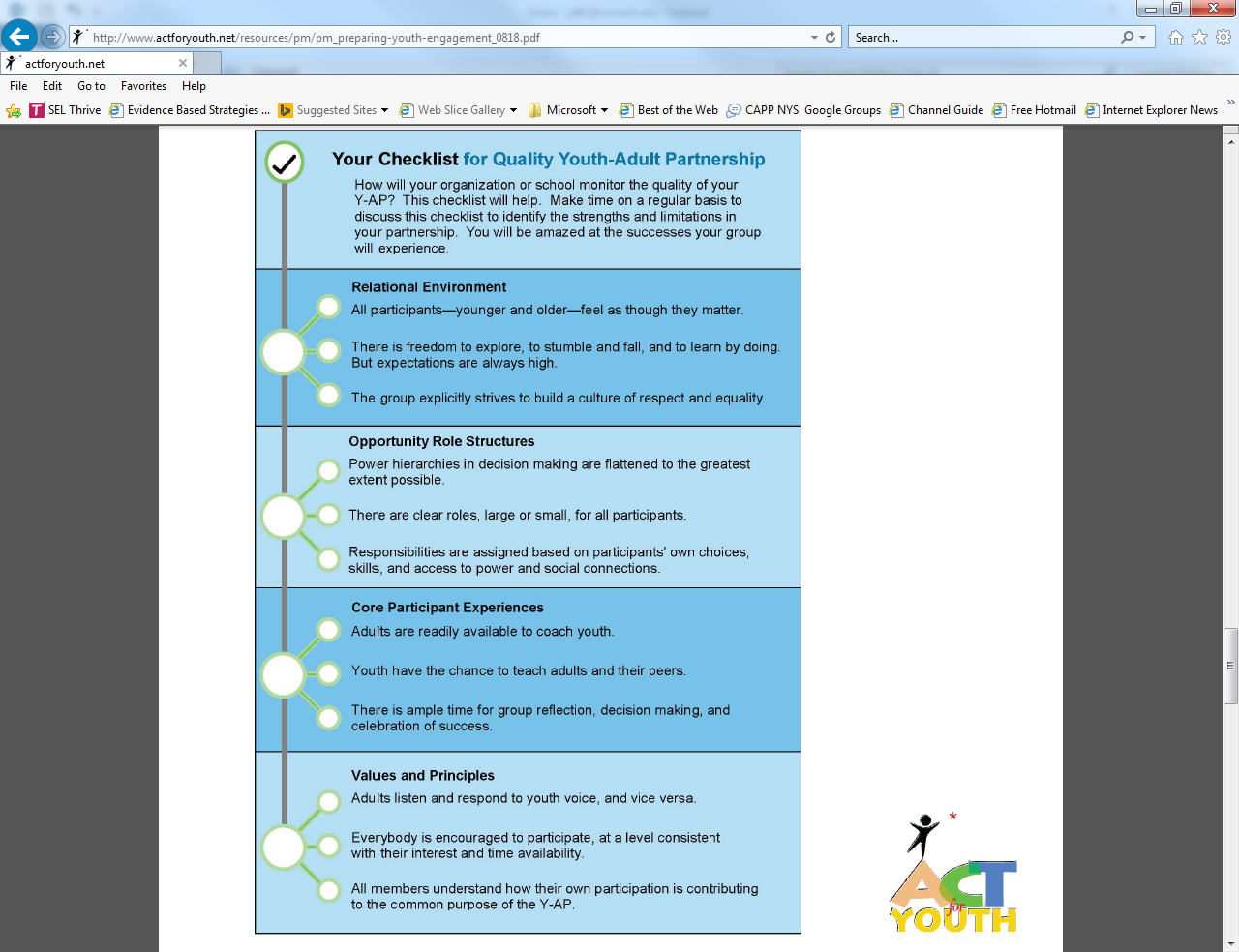 Shepherd Zeldin et al. 2018. Preparing for Youth Engagement
 http://www.actforyouth.net/resources/pm/pm_preparing-youth-engagement_0818.pdf
[Speaker Notes: Here is a short checklist. In this publication Shep Zeldin and his colleagues summarized their research on youth adult-partnerships]
Youth Adult Partnership Tools
Youth and Adult Leaders for Program Excellence (YALPE)
https://fyi.uwex.edu/youthadultpartnership/yalpe-workbook/
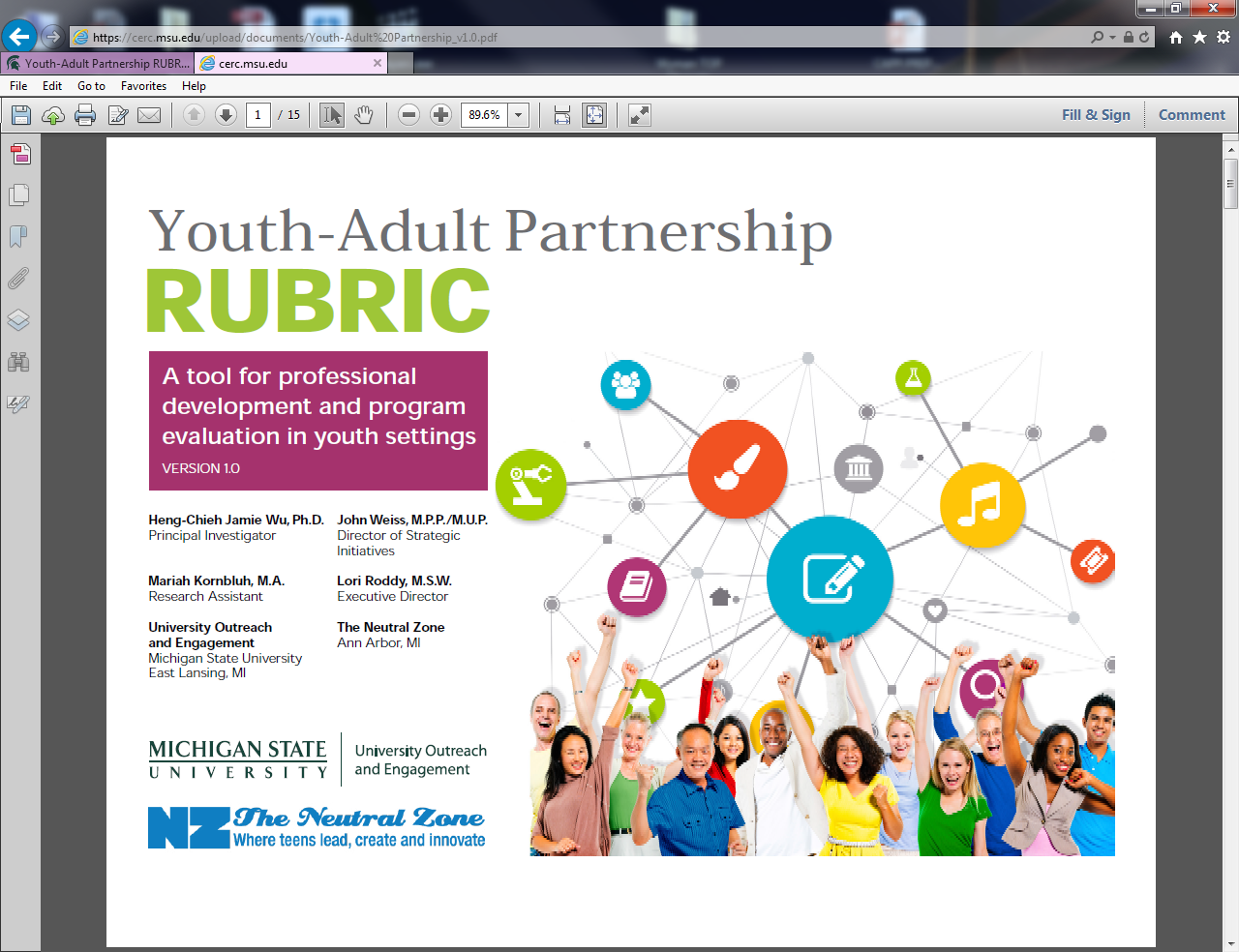 Youth-Adult Partnership RUBRIC
https://cerc.msu.edu/yaprubric
[Speaker Notes: Assessment tools:

The YALPE includes an assessment of youth voice in an agency. It has several others tools. The assessments are done by youth and adult teams.

The youth-adult partnership rubric provides a similar assessment. Given its design as a rubric it may provide some guidance on how to improve what’s going on in the agency.  It can be done online
Open it up and show a couple of scales.]
Preparing Youth (Resources)
Gardner Center, Stamford University. YELL                                             http://jgc.stanford.edu/our_work/yell.html 

Advocates for Youth. 2009. Building Effective Youth-Adult Partnerships https://advocatesforyouth.org/resources/fact-sheets/building-effective-youth-adult-partnerships/ 
Innovation Center for Community and Youth Development, National 4-H Council, National Network for Youth, Youth Leadership Institute. 2003. Youth-Adult Partnerships: A Training Manual. Youth-AdultPartnershipsTrainingManual.pdf (wisc.edu)
                        
Adolescent Health Initiative: Creating and Sustaining a Thriving Youth Advisory Council  https://www.umhs-adolescenthealth.org/wp-content/uploads/2017/02/manual-for-website.pdf
[Speaker Notes: Here are several resources, curricula and guides to provide support to youth and prepare them to take on meaningful roles based on their skills, passions, and interests.]
Any questions,  comments or takeaways?Thank you!
Resources
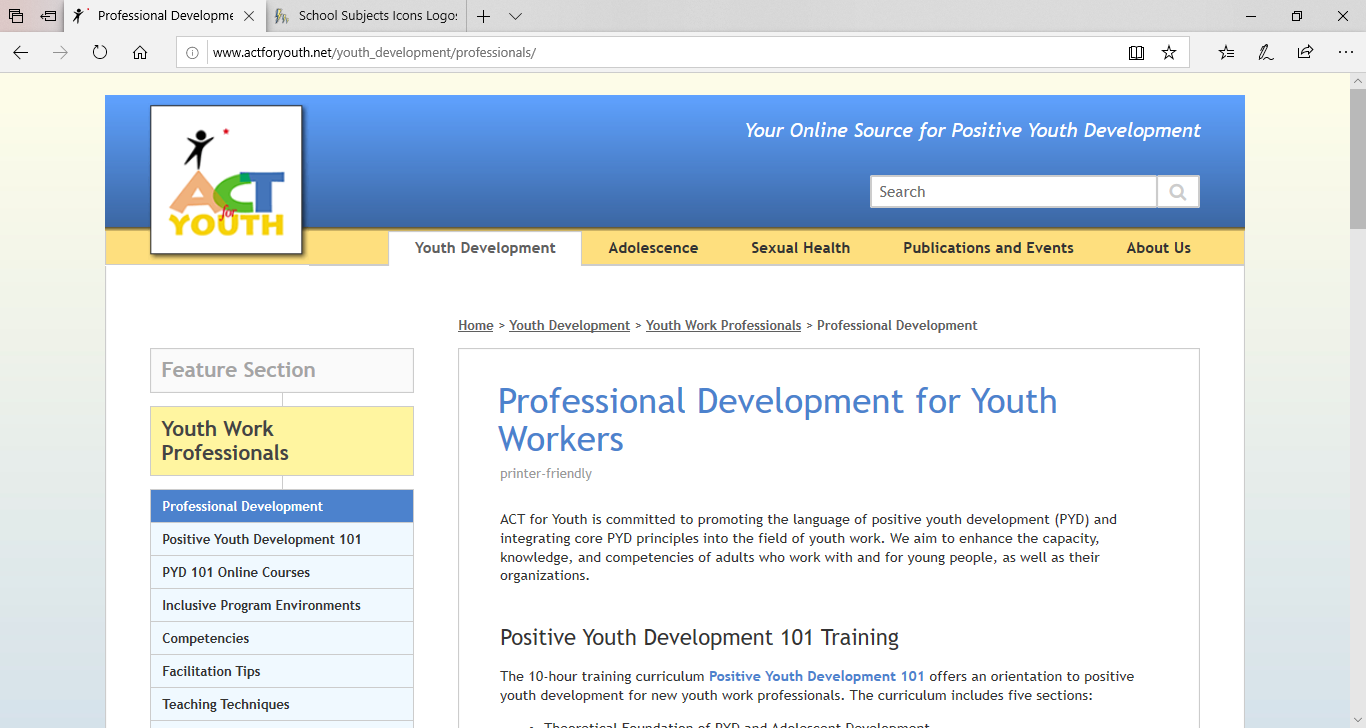 http://www.actforyouth.net/youth_development/professionals/
[Speaker Notes: The slides and recording will be archived on this page (open up). It also includes the training manual, additional curricula and resources and access to free online courses]
Resources
ACT for Youth: Youth Work Professionals http://www.actforyouth.net/youth_development/professionals/ 
ACT for Youth: Youth-Adult Partnerships for Change http://actforyouth.net/youth_development/engagement/partnerships.cfm
Adam Fletcher: Youth/Adult Partnerships Tip Sheet   https://freechild.org/yaptips/ 
Ramey, H. L. et al. Youth-Adult Partnerships in Work with Youth: An Overview. Journal of Youth Development. Vol 12, No.4 (2017) http://jyd.pitt.edu/ojs/jyd/article/view/171204FA003   
Paul Kivel: Adultism                                                     http://paulkivel.com/resource/adultism/
References
United Nations. (2007). World Youth Report. New York, NY: United Nations. https://www.un.org/development/desa/youth/world-youth-report/world-youth-report-2007.html 
Patton, G.C. et al. (2016). Our Future: a Lancet commission on adolescent health and wellbeing. The Lancet, 387 (10036), 2423-2478.
National Academies of Sciences, Engineering, and Medicine. (2019). The Promise of Adolescence: Realizing Opportunity for All Youth. Washington, DC: The National Academies Press. nap.edu/catalog/25388/the-promise-of-adolescence-realizing-opportunity-for-all-youth
National Commission on Resources for Youth. (1974) New Roles for Youth in the School and Community. New York: National Commission on Resources for Youth